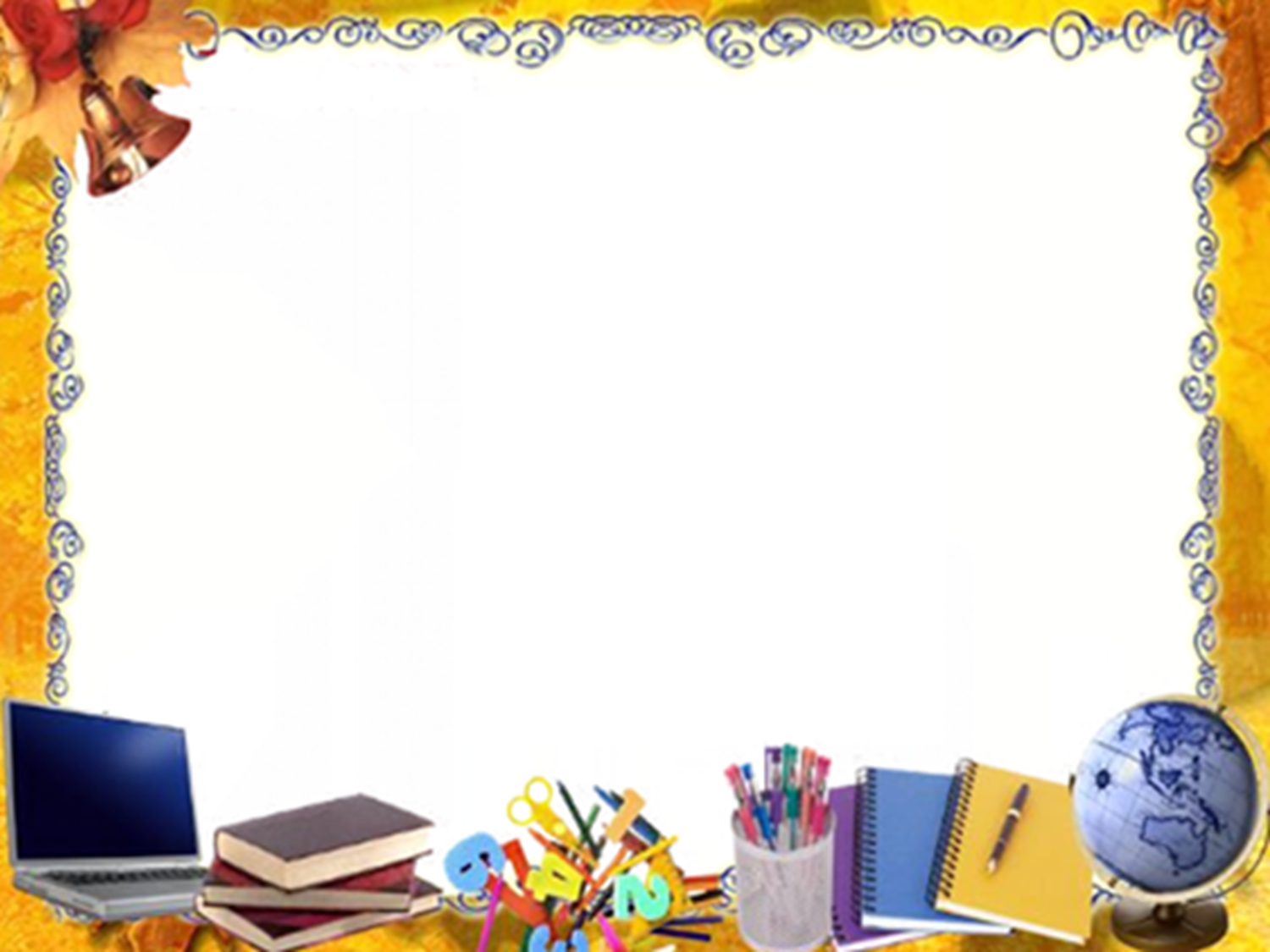 Преемственность находится в соответствии с обще дидактическими требованиями об обеспечении в процессе обучения нормального перехода от простого к сложному, от легкого к трудному, об опоре при прохождении последующего на предыдущее, о необходимости учитывать логику предмета
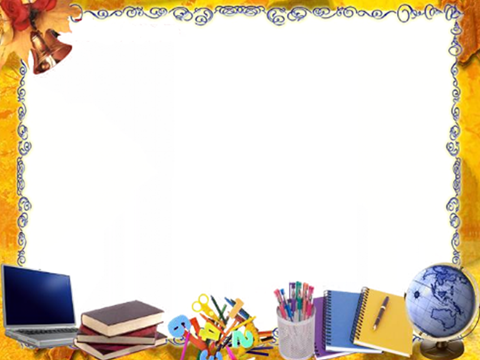 Соблюдение преемственности и перспективности, то есть единства, систематичности в обучении школьным предметам  - залог эффективного усвоения знаний, приобретения прочных умений и навыков. Недооценка, невнимание, пренебрежение со стороны учителя или школы к вышеперечисленным требованиям, так и неумение обеспечить их выполнение, приводят к тяжелым последствиям, сказывающимся в дальнейшем в течение ряда лет, и часто почти непреодолимым затруднениям
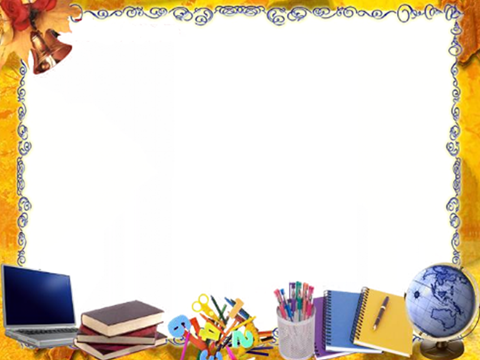 Важное значение для соблюдения приемов дидактики имеет и вторая сторона  преемственности – перспективность в обучении, предполагающая ориентацию на достижение определенного конечного результата обучения
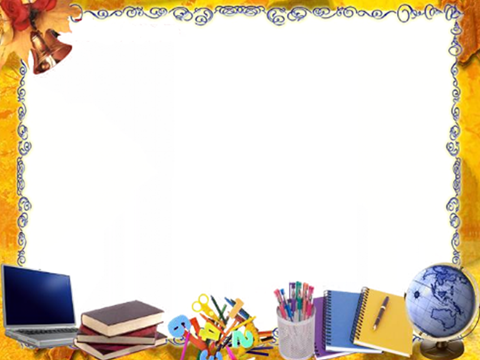 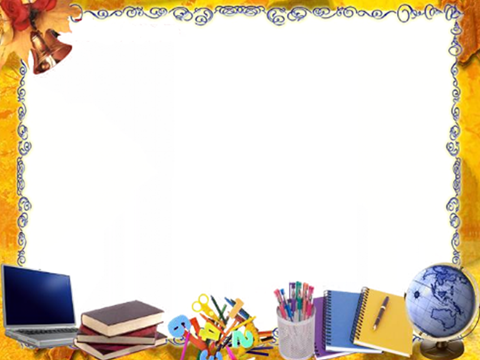 Отношение к процессу обучения под преемственностью и перспективностью следует понимать соотнесение содержания и методов обучения на каждом промежуточном этапе с предшествующим и последующим этапами и с конечными целями и задачами обучения.
Спасибо за внимание!
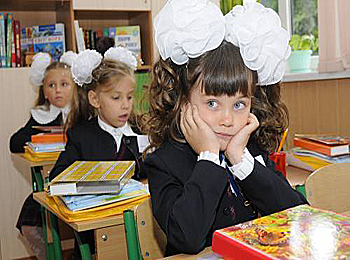